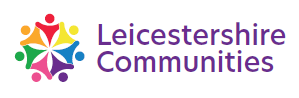 Welcome to the Communities Network Asset Based Session  22nd November 2023
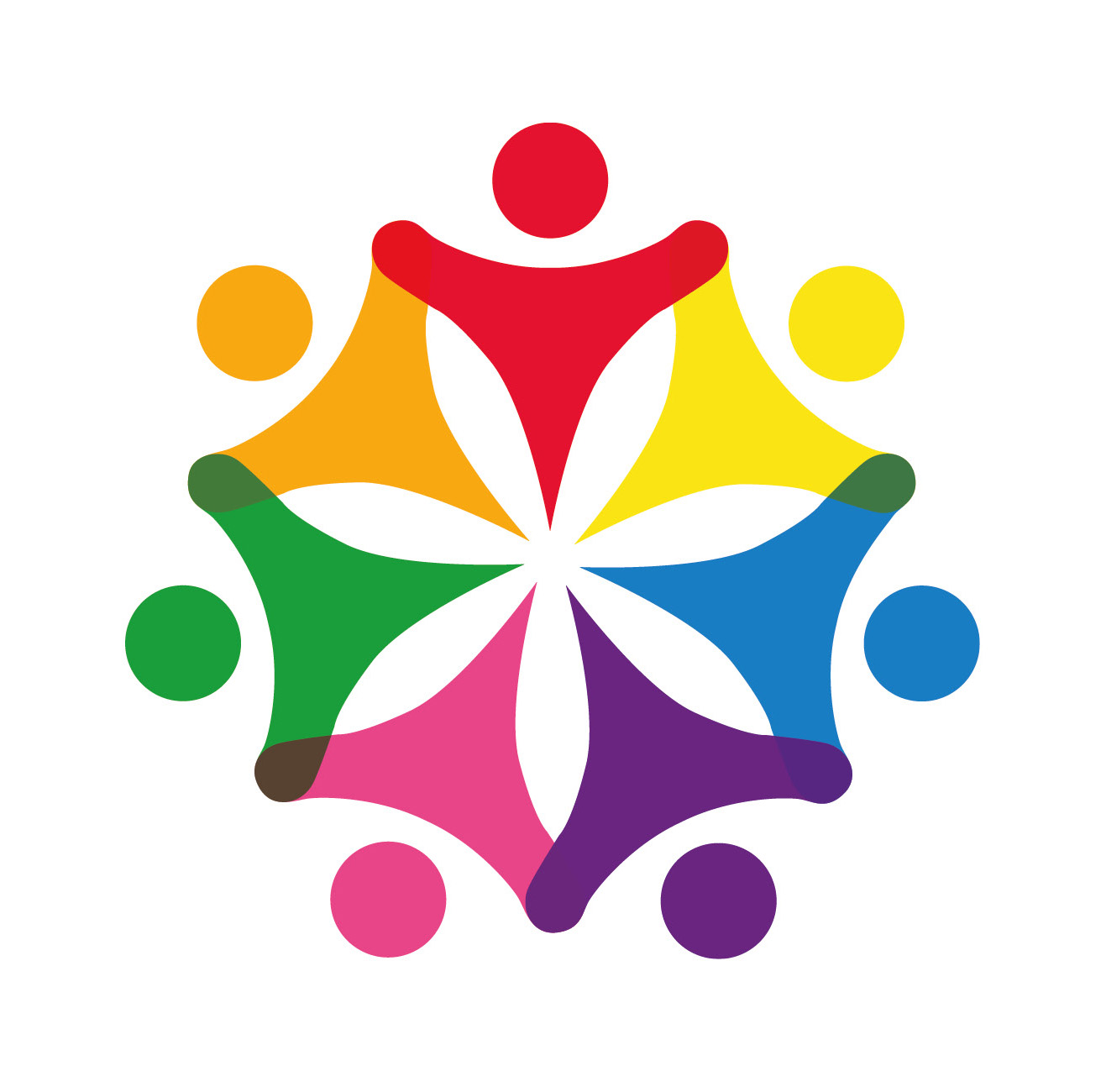 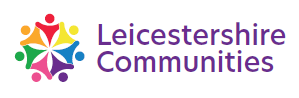 Today's Session
Quick Team Introductions

Background to the Communities Network – Sabrina Malik

Asset Based Thinking and Doing Session – Sarah Carter 
Interactive session and discussion: Networking opportunity & sharing information about local support

Feedback – short online form
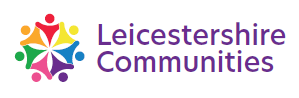 What is the Communities Network
Provides a platform form for the communities of Leicestershire to talk to each other about initiatives, projects, and activities, which demonstrate positive action in your local community. 

The Network can be used to:
share opportunities to get involved in local projects 
make contacts and learn from each other 
raise awareness of issues affecting us all and encourage collaboration
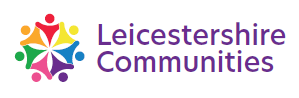 Previous Sessions
Cost of Living Support 

Volunteering Opportunities 

Climate Change inc visits to community allotments 

           ..and anything else that is important to you
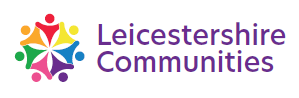 Who we work with
Community groups
Voluntary and community sector
Non-parished areas
Businesses
Wider public
Other partner organisations
Young people
Parish and town councils
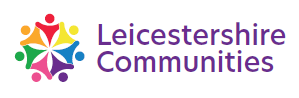 Useful Links
Sign up to the Communities Network 
www.leicestershirecommunities.org.uk/communities-network/

Sign up and receive a quarterly newsletter with event info 
www.leicestershirecommunities.org.uk/communities-network/newsletter
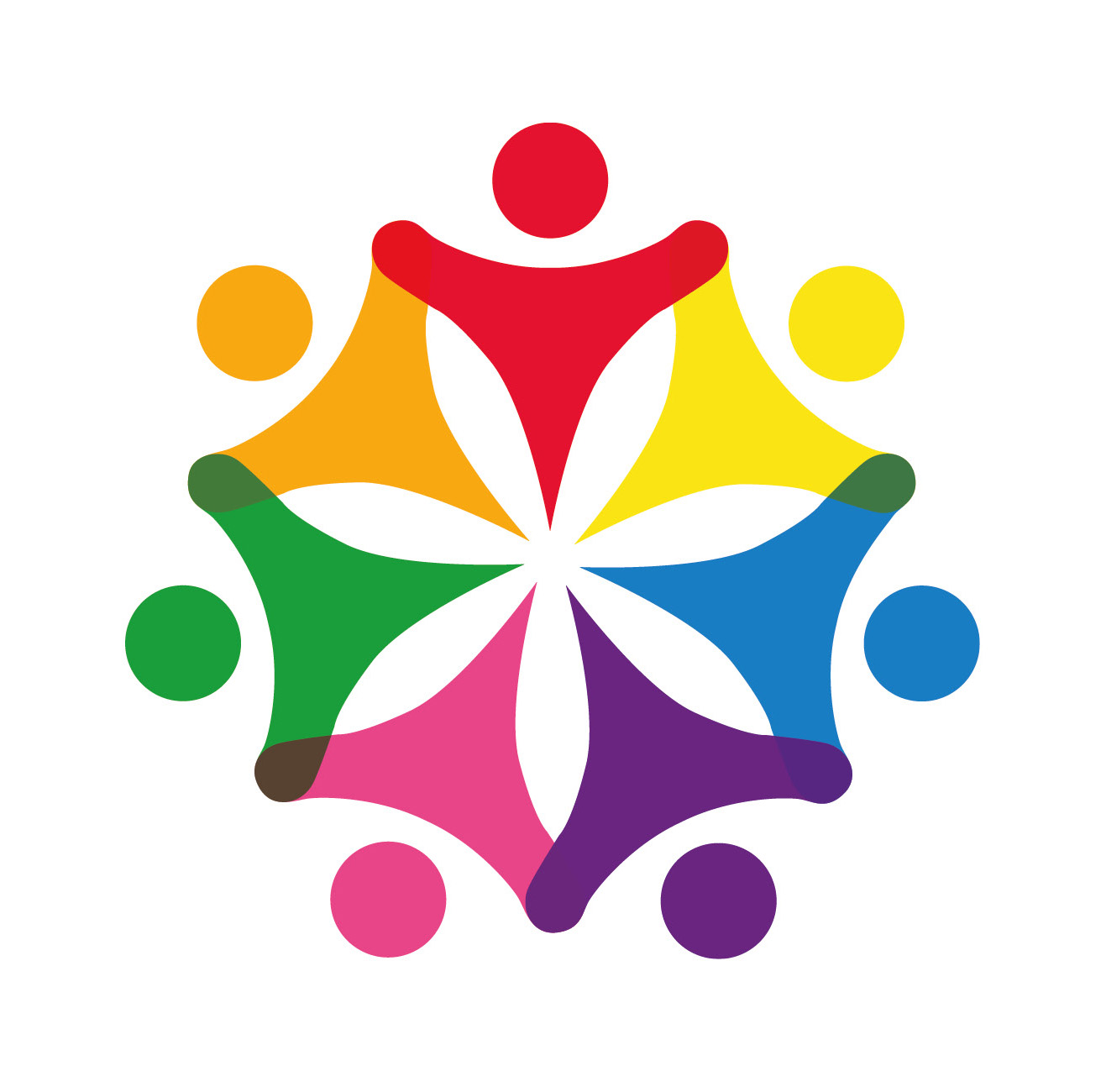 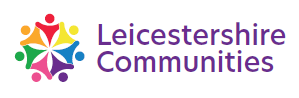 Keep in touch with us!
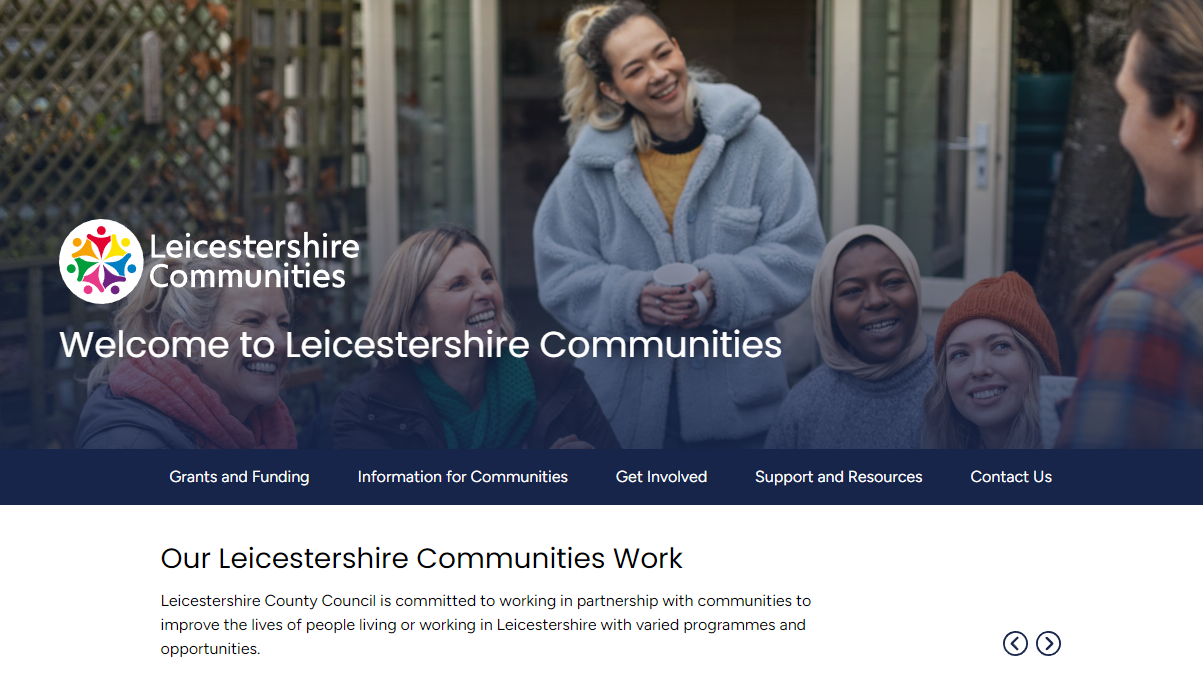 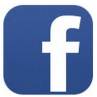 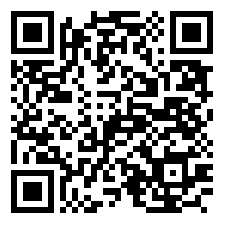 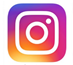 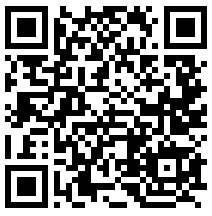 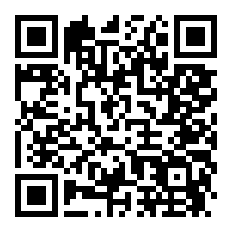 www.leicestershirecommunities.org.uk
@leicestershirecommunities